Голубая планета Океан
Комбинированное занятие в группе продленного дня
2 класс
Автор – Брежнева Надежда Александровна
Воспитатель ГПД
ГБОУ средняя общеобразовательная школа №152 
Красногвардейского района Санкт-Петербурга.
Голубая планета Океан
Часть 1
Голубая планета Океан
Цель:
обобщить, систематизировать, углубить знания учащихся о природе, экологии;
ознакомление с темой «Голубая планета Океан»;
содействовать формированию у школьников представлений об экологической культуре и связанной с ней активной жизненной позиции.

Задачи:
дать учащимся представления о нашей планете;
создать условия для усиления познавательной активности;
формировать экологическое сознание и чувство уважение к планете Земля;        
вызвать беспокойство за экологическое состояние планеты, и желание созидательно взаимодействовать с природой;
Голубая планета Океан
Нашу Землю иногда называют водной 
планетой, и это вполне оправданно. Ведь если бы не было воды, не было бы на планете известных нам форм жизни. Некоторые простейшие организмы могут жить без доступа воздуха, но без воды жизнь невозможна!
Голубая планета Океан
Наши предки сделали грубую, хотя и понятную ошибку, назвав 
нашу планету Землей. Они считали, что поверхность планеты почти 
полностью состоит из твердой поверхности. Они, конечно, знали о 
существовании больших водных пространств, но считали их частью 
реки Океан, омывающей  весь мир и дающей жизнь всем рекам и 
морям.
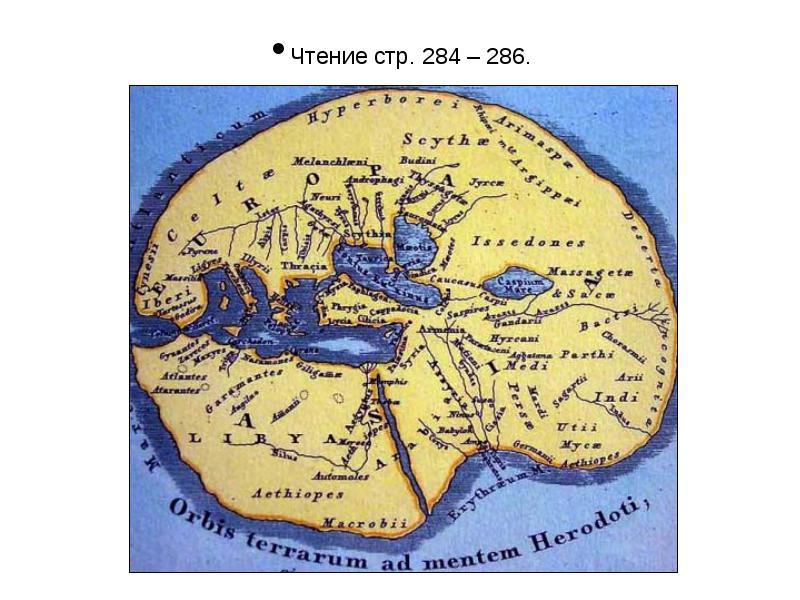 Голубая планета Океан
«Наша планета голубая!  Она прекрасна!».
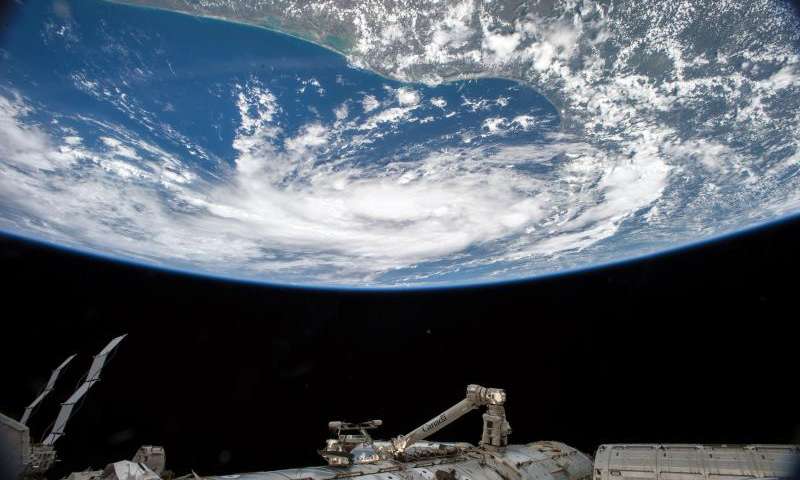 Голубая планета Океан
Только на ней есть вода в жидком, твердом и газообразном состоянии: идут дожди, поднимаются туманы, льды …
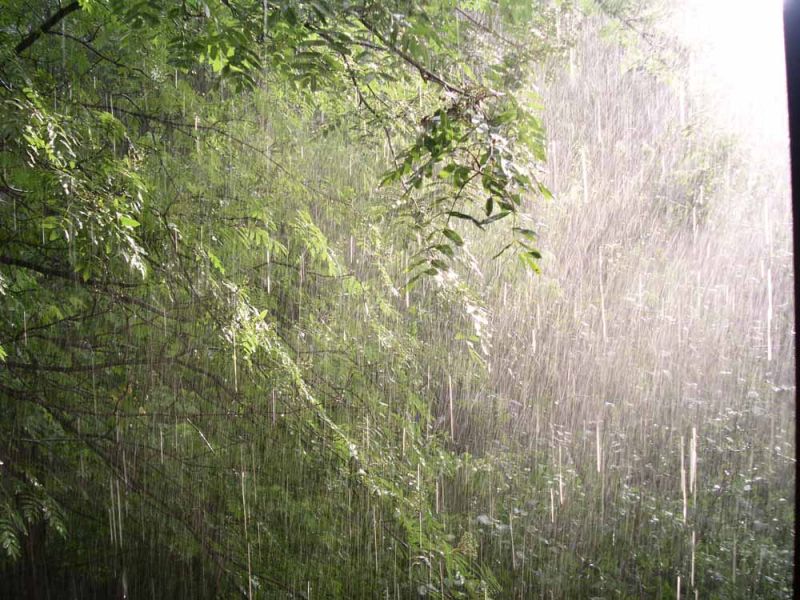 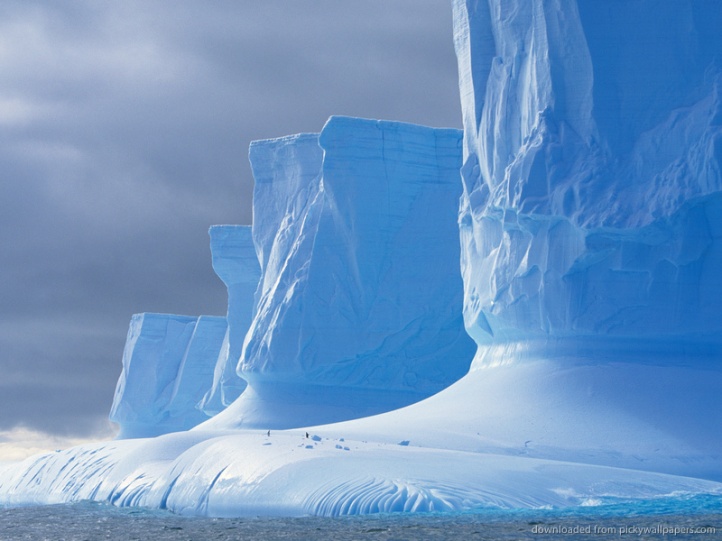 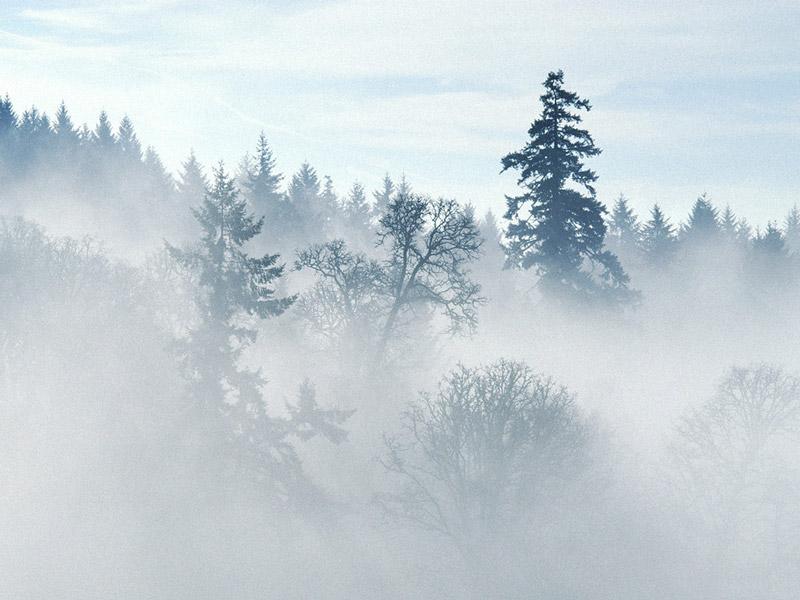 Голубая планета Океан
Эта огромная, находящаяся в постоянном 
движении масса жидкости – колыбель жизни на Земле: она определяет климат, 
выравнивает температуру…
Голубая планета Океан
Океан  важный источник продуктов питания …
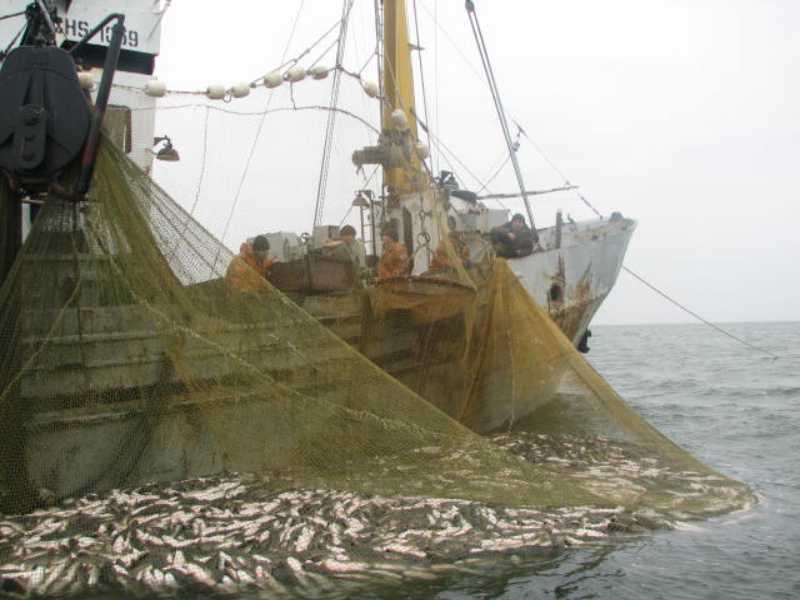 Голубая планета Океан
Океан – источник питьевой воды …
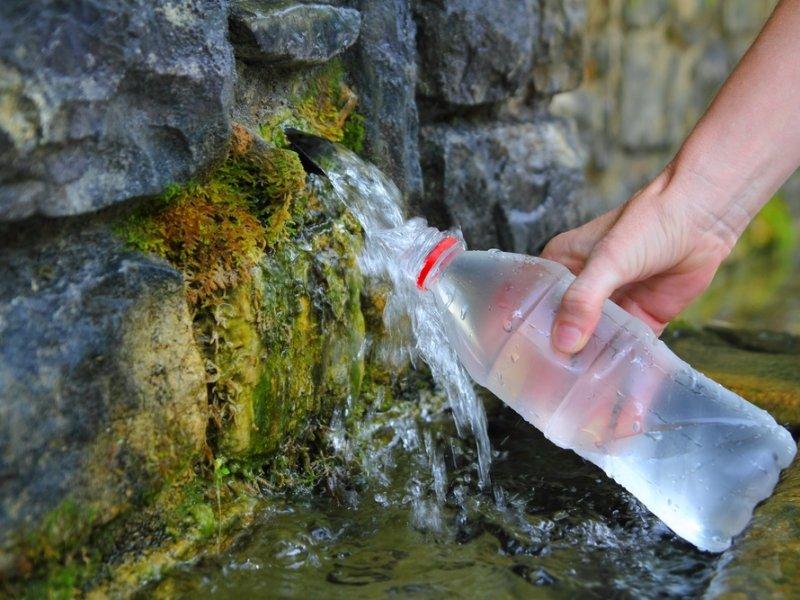 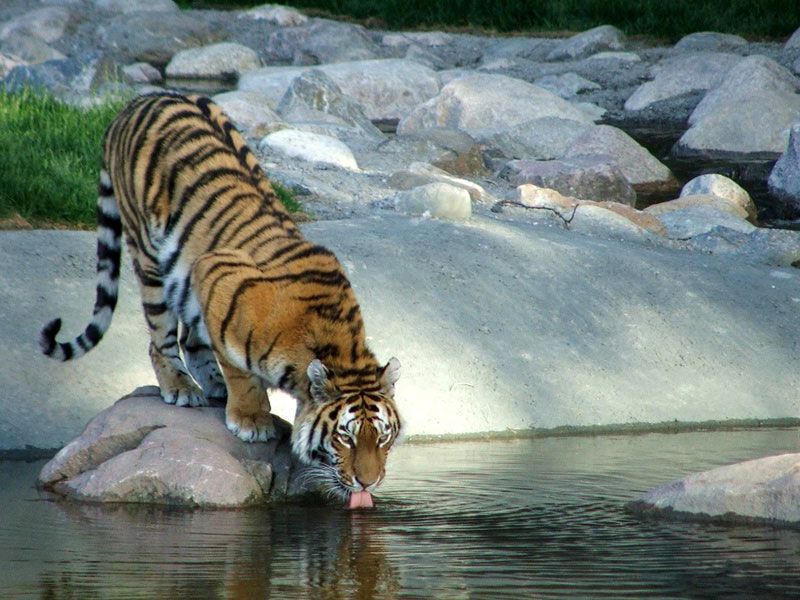 Голубая планета Океан
Океан - кладовая ценных ресурсов и энергии...
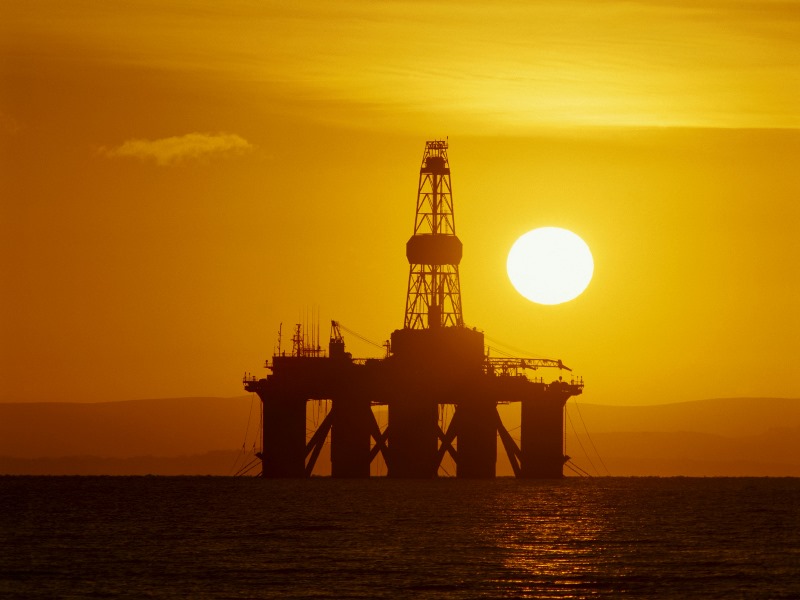 Голубая планета Океан
Бесценны ресурсы океана для медицины…
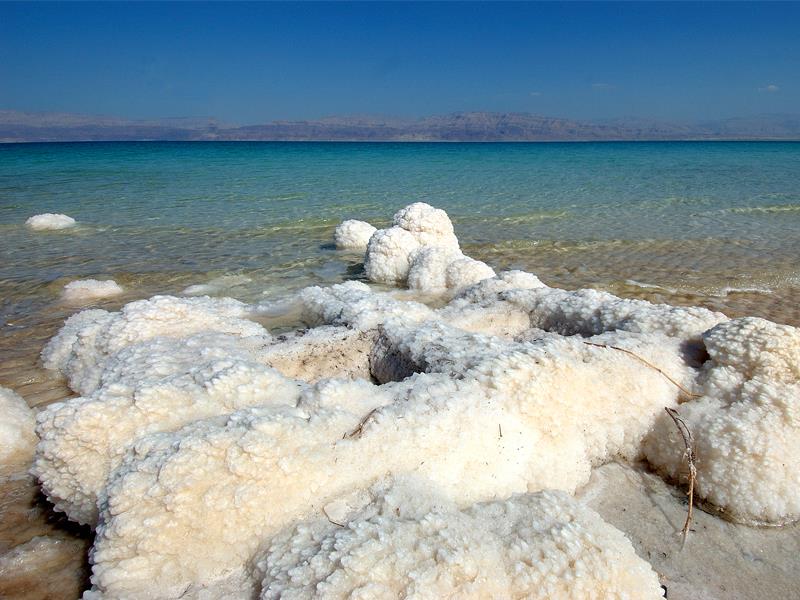 Голубая планета Океан
Океан предоставляет человеку самый дешевый транспорт…
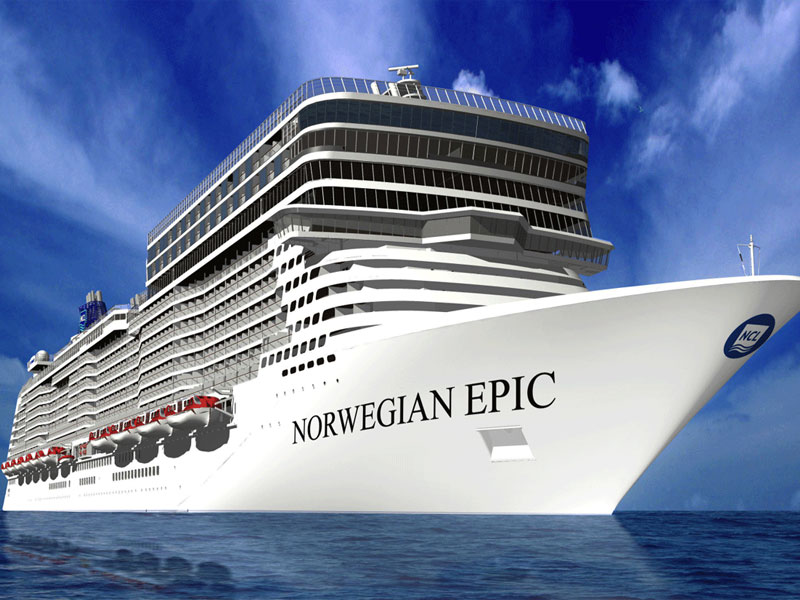 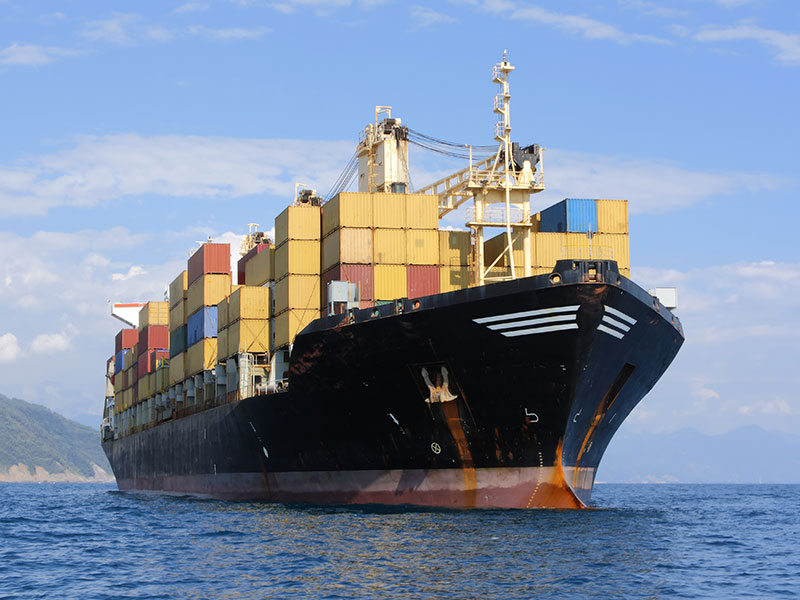 Голубая планета Океан
Берега Океана всегда были любимым местом отдыха, а 
его красота и величие веками вдохновляли поэтов и 
художников…
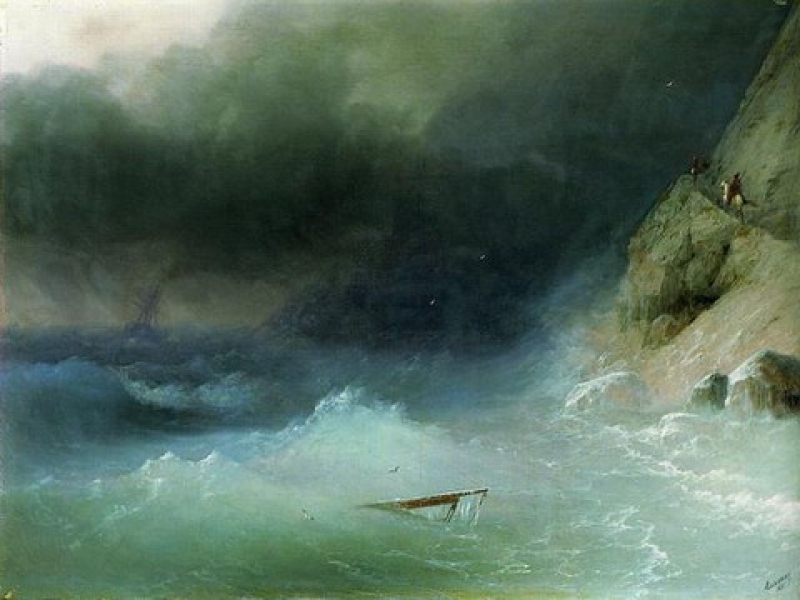 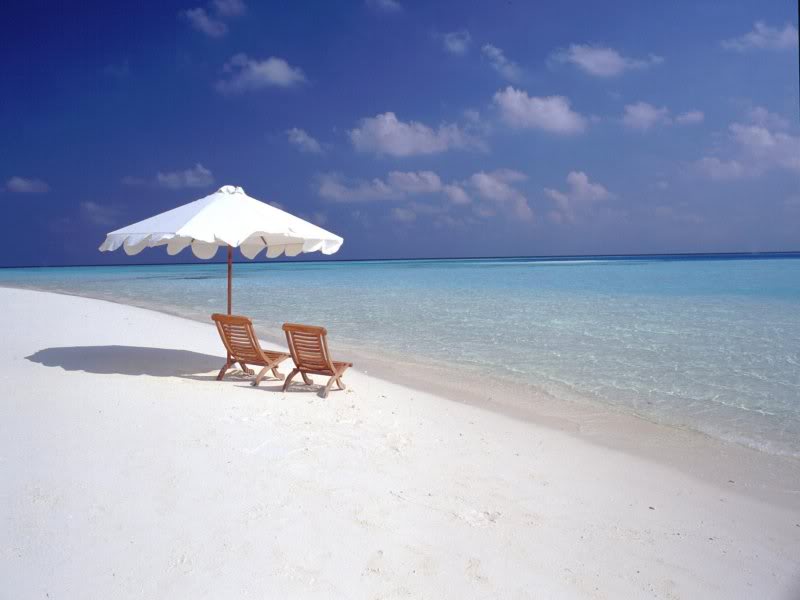 Голубая планета Океан
Сотни кораблей груженых  золотом и серебром лежат на морском дне…
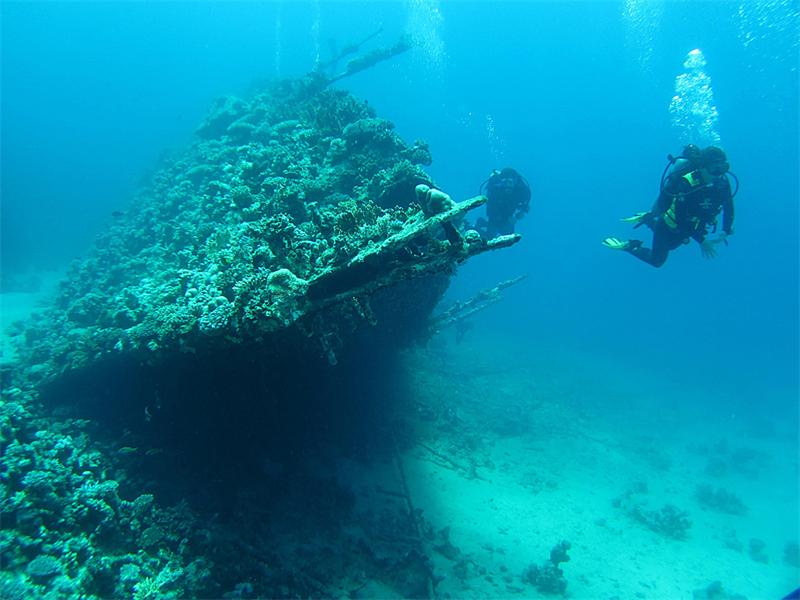 Голубая планета Океан
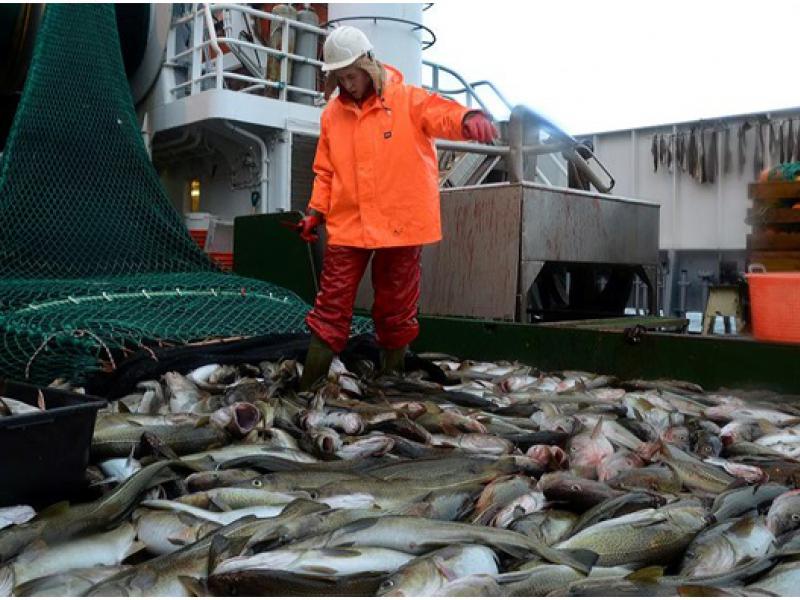 Люди вылавливают  
слишком много рыбы 
определенных видов, 
создавая опасность их 
полного исчезновения
Голубая планета Океан
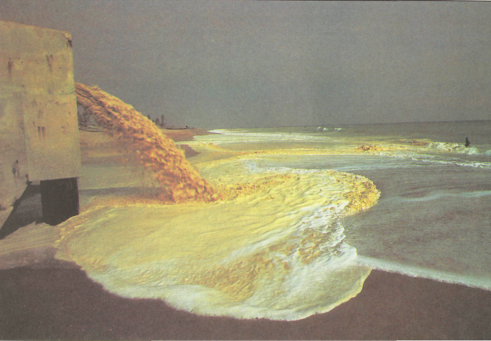 Было время, когда мы
 могли сбрасывать в 
океан отходы, но сейчас, 
когда быстро растут 
города и увеличивается
число населения этого
больше делать нельзя
Голубая планета Океан
Десятилетиями люди неправильно распоряжались водными ресурсами. Сегодня последствия этого дают о себе знать.
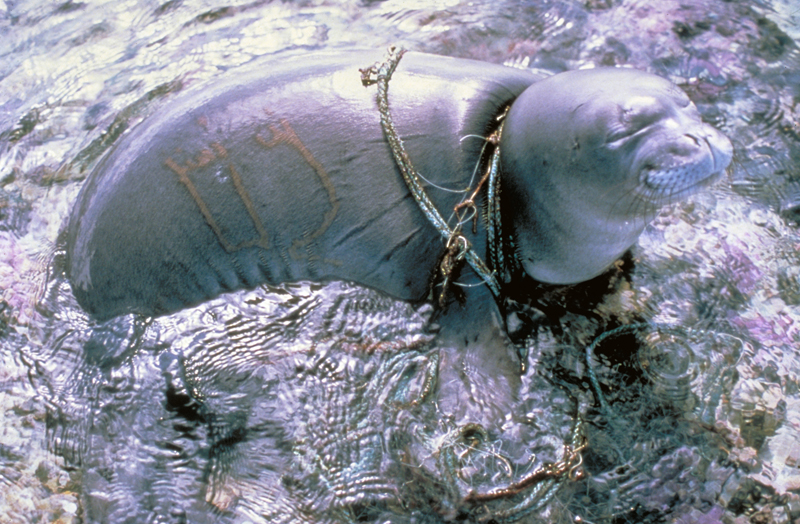 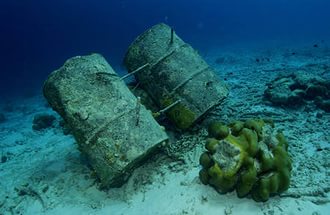 Голубая планета Океан
Берегите землю!
Берегите землю. БерегитеЖаворонка в голубом зените,Бабочку на листьях повилики,На тропинках солнечные блики.На камнях играющего краба,Над пустыней тень от баобаба,Ястреба, парящего над полем,Ясный месяц над речным покоем,Ласточку, мелькающую в жите.Берегите землю! Берегите!(М. Дудин)
Голубая планета Океан
Часть 2
Практическая работа
Рисунок "Наша планета" в нетрадиционной технике рисования солью
Голубая планета Океан
Цель занятия:
развивать творческие способности учащихся; 
учить новым способам работы с уже знакомыми материалами, т.е гуашью по материалу;
учить разным способам создания фона для изображаемой картины; 
совершенствовать технику изображения; 
развивать наблюдательность; 
воспитывать любовь к окружающему миру. 


Материалы: Гуашь, кисточка,  простой карандаш, цветной картон темного цвета, соль, вода.
Голубая планета Океан
В нижнем левом углу матового цветного картона темного цвета (черного, синего, фиолетового) простым карандашом нарисовать круг. 
Оформить фон в технике набрызг белой гуашью.
На круг кисточкой нанести клей ПВА или канцелярский клей.
Посыпать солью круг с нанесенным на него клеем.
 Стряхнуть лишнюю соль.
 Раскрасить соль, прикасаясь к ней кисточкой с разными оттенками жидкой краски синего и зеленого цвета (гуашь, акварель). Затем можно немного размазать нанесенную краску. 
7. Дождаться полного высыхания.